Writer’s workshop lesson # 8
Telling what characters said
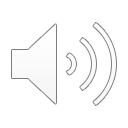 Speech bubbles
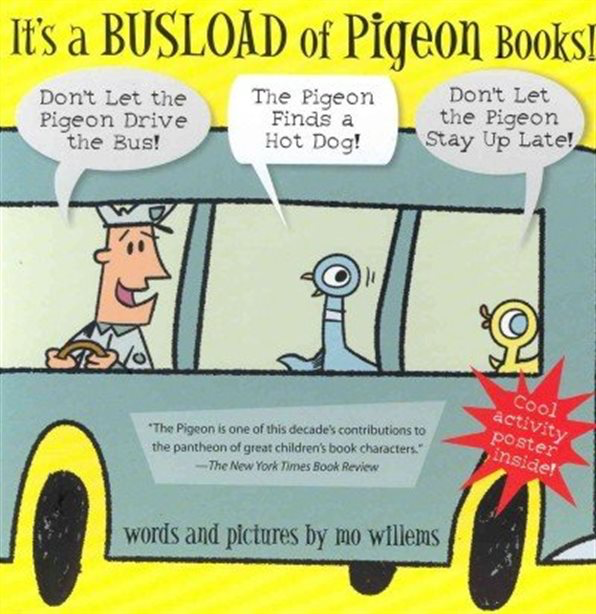 Writers tell what their characters are saying by using speech bubbles.
Let’s give it a try!
Add speech bubbles to your fairy tale